تحت رعاية عمادة الكلية أقامت كلية التربية بالزلفي ممثلة في وكالة الكلية للجودة والتطوير دورة تدريبية بعنوان :( مهارات كتابة الخطاب الرسمي )
قدمها سعادة الدكتور صالح الخوالدة . وذلك يوم الاثنين الموافق 18/5/1436ه في قاعة الجودة . وشارك فيها عدد كبير من الإداريين . وكان الهدف منها تنمية مهارات الإداريين في كتابة الخطاب الرسمي.
ودارت الدورة حول مجموعة من المحاور ، منها :
بيان مفهوم الخطاب .
أهمية الخطاب وأنواعه .
سمات الخطاب الجيد .
مهارات كتابة الخطاب .
واختتمت الدورة باستعراض نماذج من الخطابات لتقييمها ونقدها .
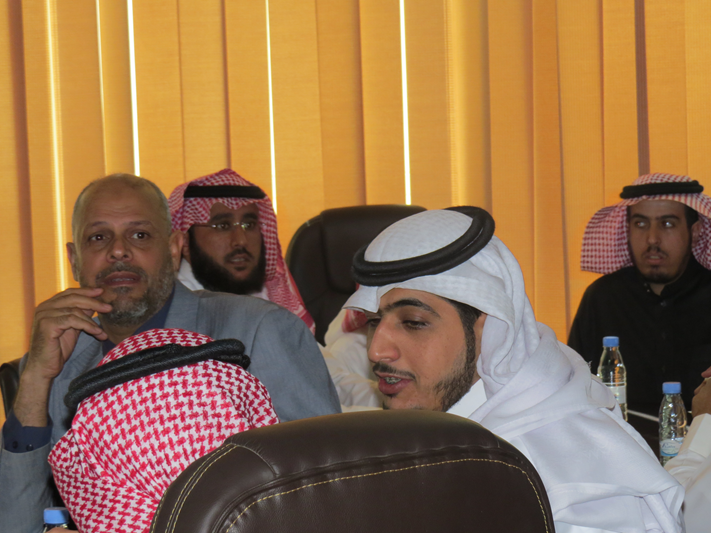